BD
Fait par: Noémie Fortier
Well East coast girls are hip
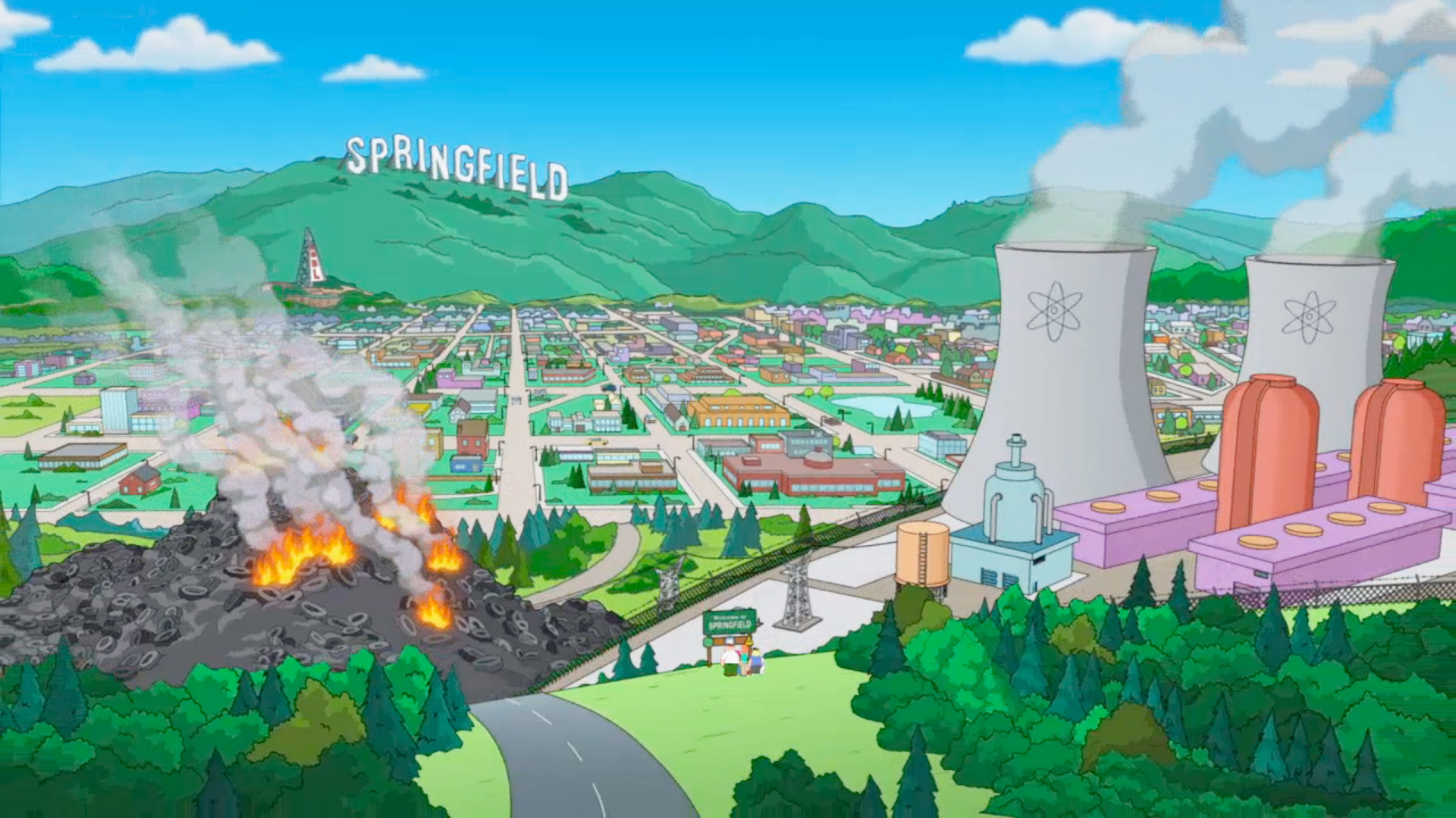 I really dig those styles they wear
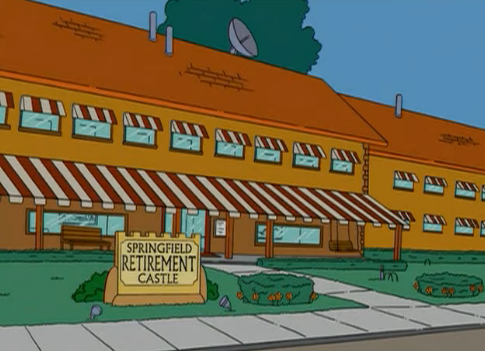 The Mid-West farmer's daughters really make you feel alright
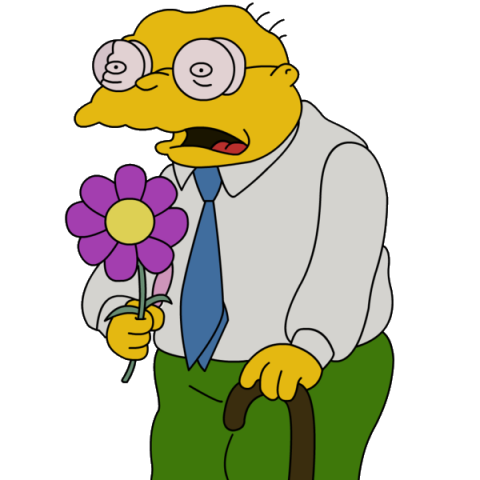 And the Northern girls with the way they kiss
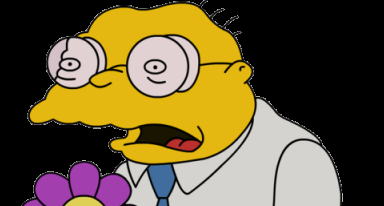 I wish they all could be California
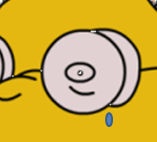 The West coast has the sunshine
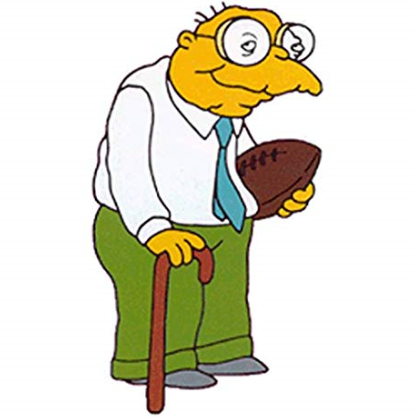 And the girls all get so tanned
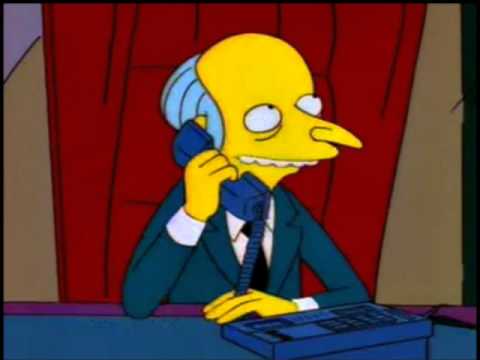 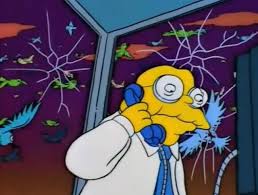 I been all around this great big world And I seen all kinds of girls
I wish they all could be California
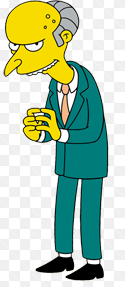 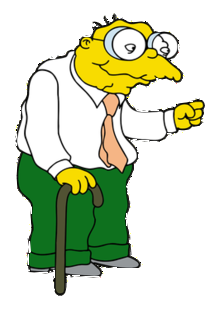 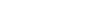 I wish they all could be California (Girls, girls, girls yeah I dig the)
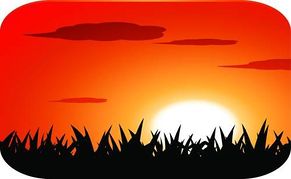